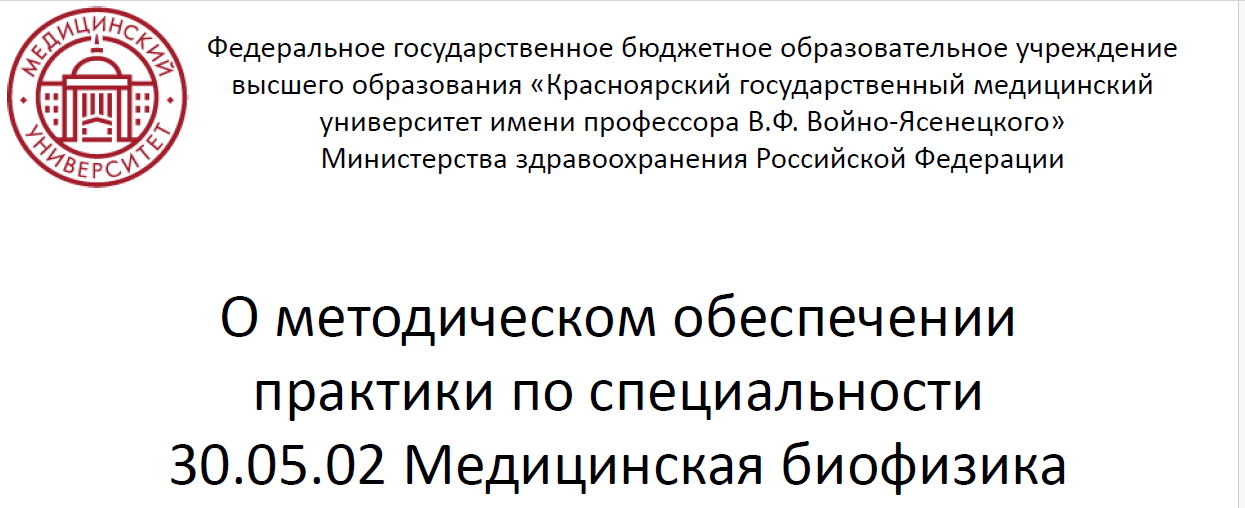 Романова Наталья Юрьевна, к. ф.-м. н.,
председатель методической комиссии по специальности 30.05.02 Медицинская биофизика
Все практики
*https://krasgmu.ru/sys/files/colibris/122203.pdf
Спасибо за внимание!